Experimental Study of Solitary Wave Evolution over A3D Shallow Shelf
Patrick Lynett, David Swigler, Sangyoung Son, Duncan Bryant, Scott Socolofsky 
Coastal and Ocean Division, Zachry Department of Civil Engineering
Purpose
Limited available experimental data to compare numerical models with the nearshore, turbulent dynamics of a nonlinear long wave
Need for a 3D tsunami-like dataset, with turbulence measurements
Experiment#1 Setup
Basin: 
	 48.8m x 26.5m x 2.1m

Piston-type wavemaker

Bridge spanning width 
	of basin
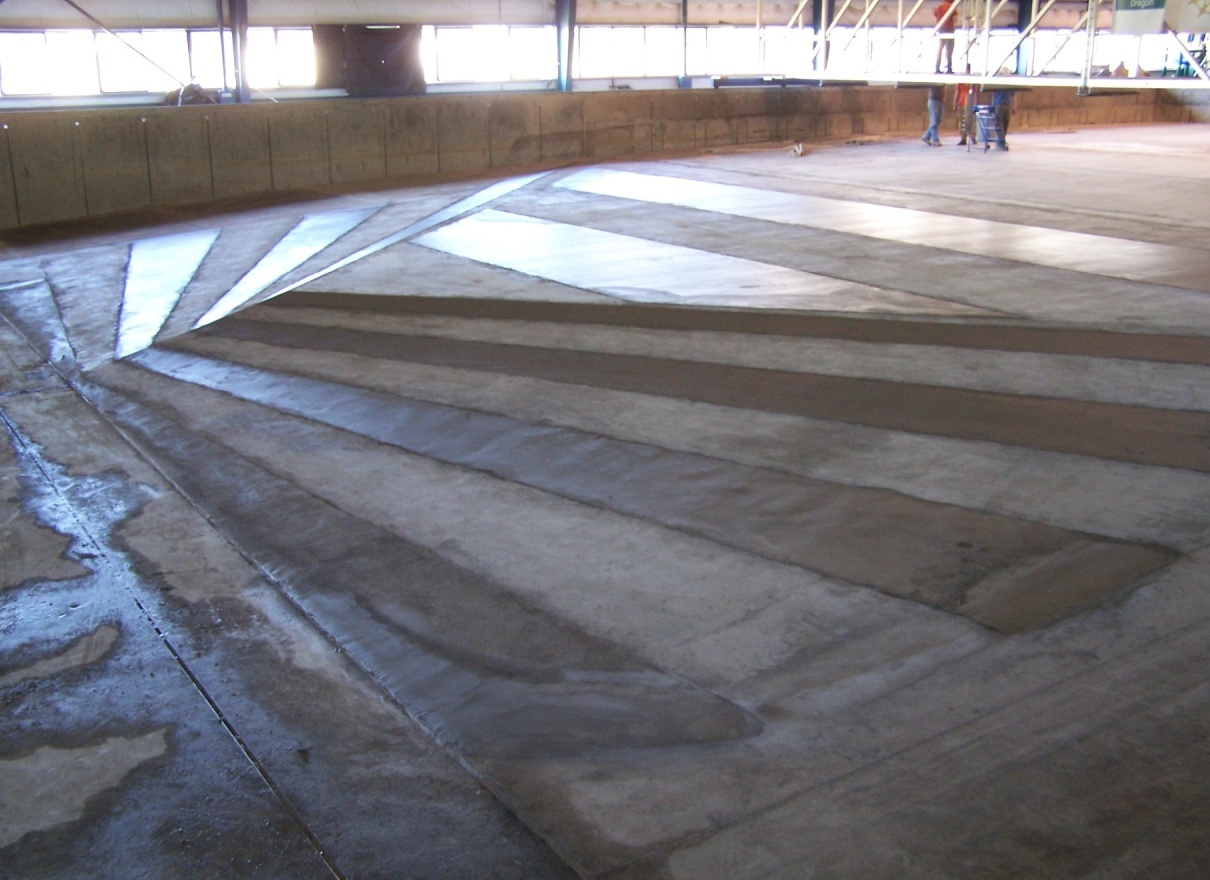 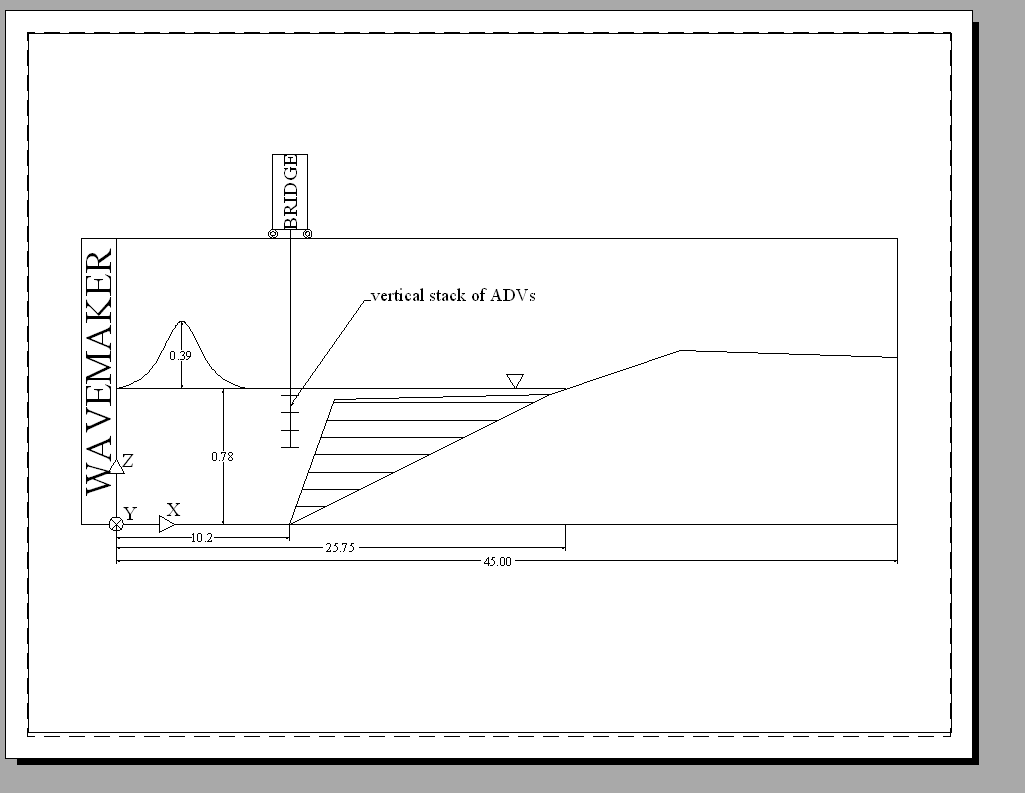 Complex shelf

Planar beach

Water depth: 0.78m
3
Instrument Layout
: 21 acoustic-Doppler velocimeter (ADV) array locations

: 275 wave gauge (WG) locations

: 45 ultra-sonic wave gauge (usWG) locations
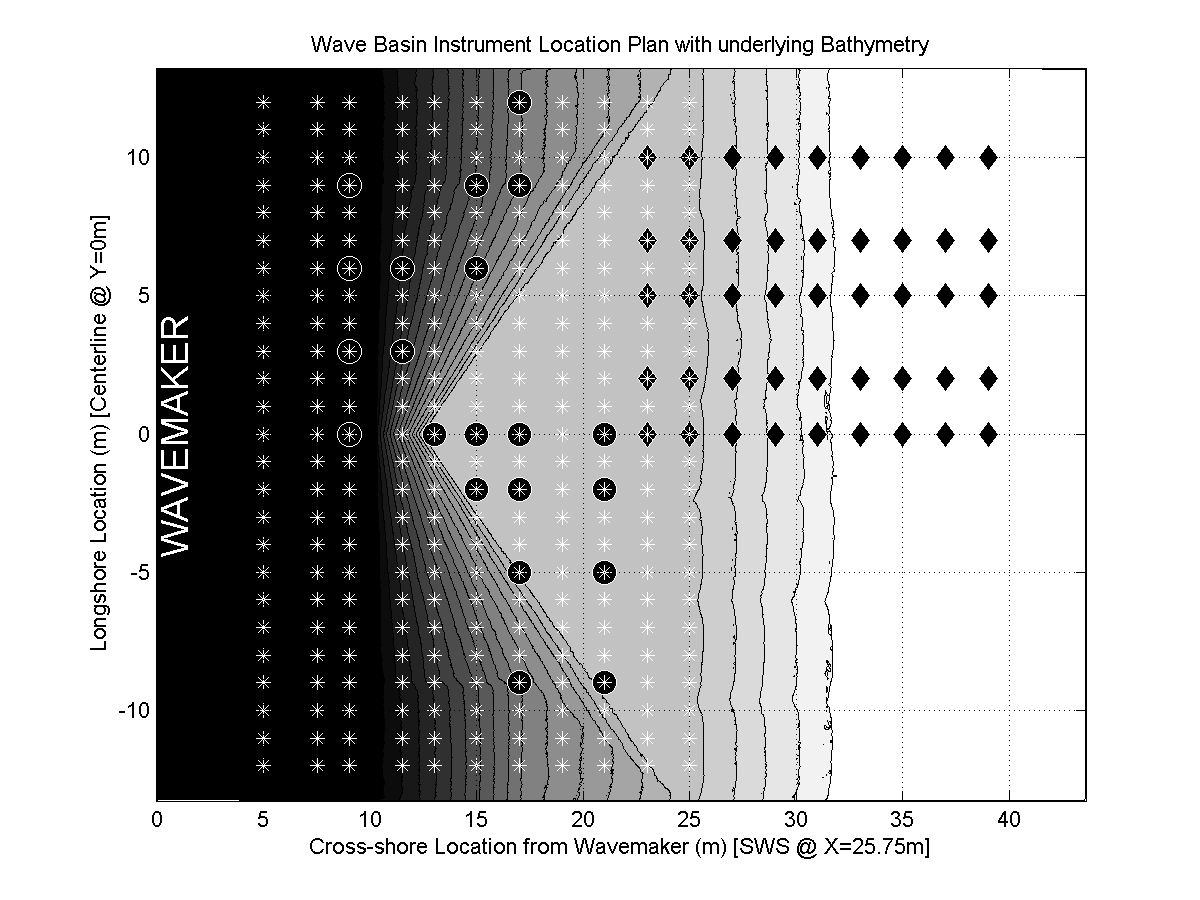 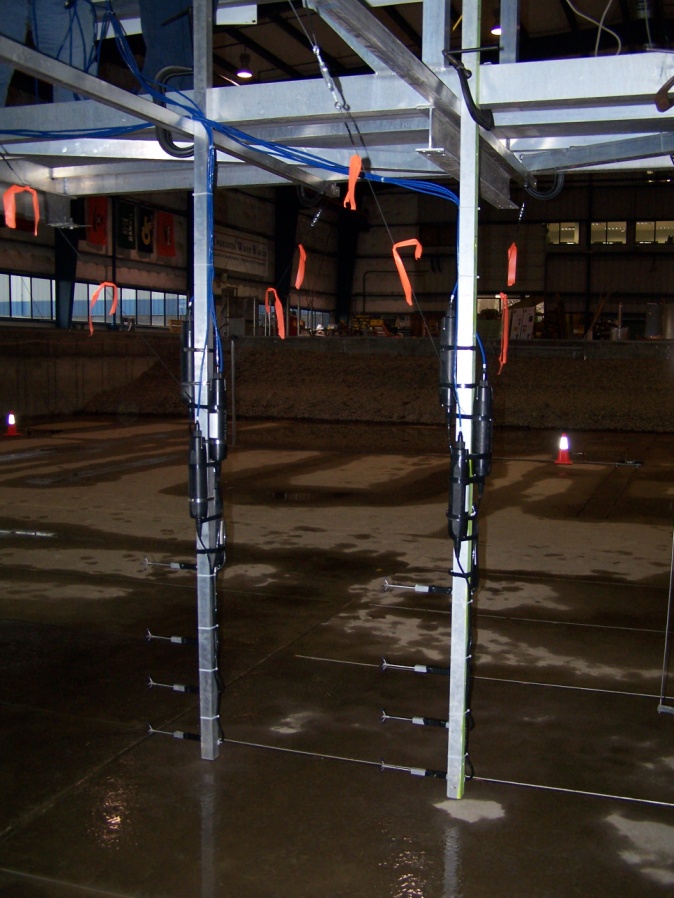 4
Experiment Procedure
Generated a single solitary wave (H=0.39m, depth=0.78m) for each trial

Trial consisted of a 45 second timeseries beginning w/ wave generation

20 trials for each ADV location
2 trials for each WG & usWG location
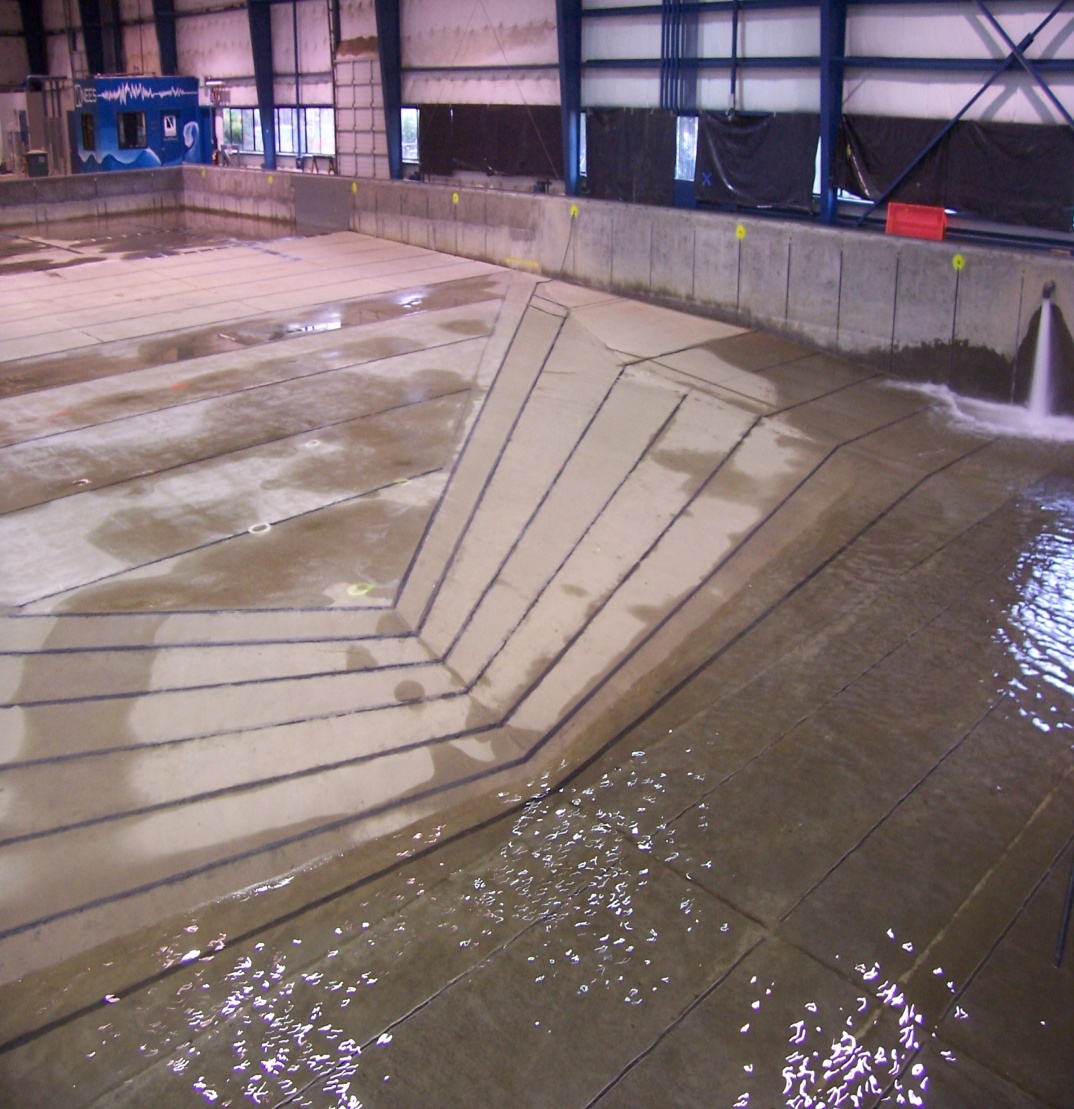 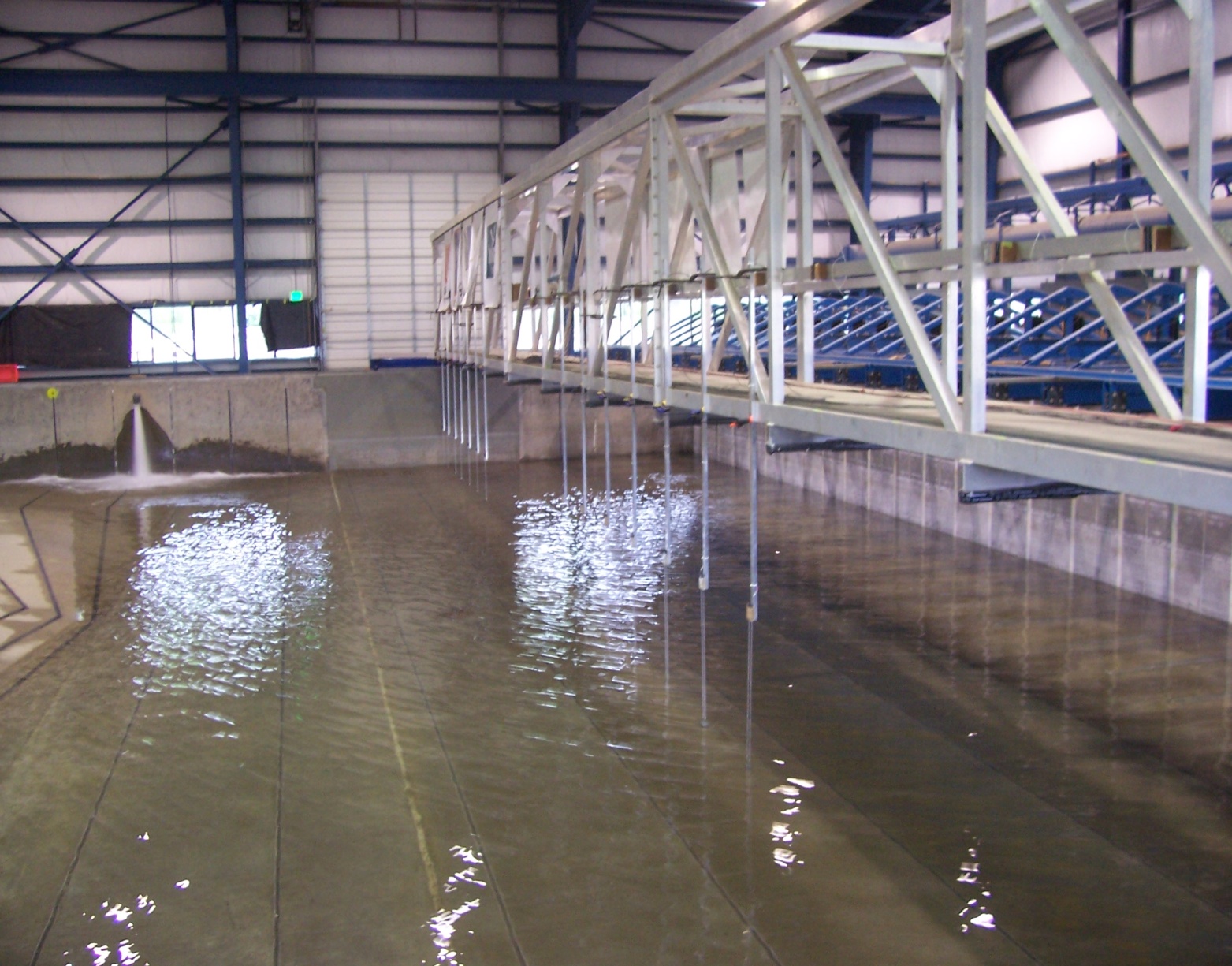 5
Experiment#1 Setup
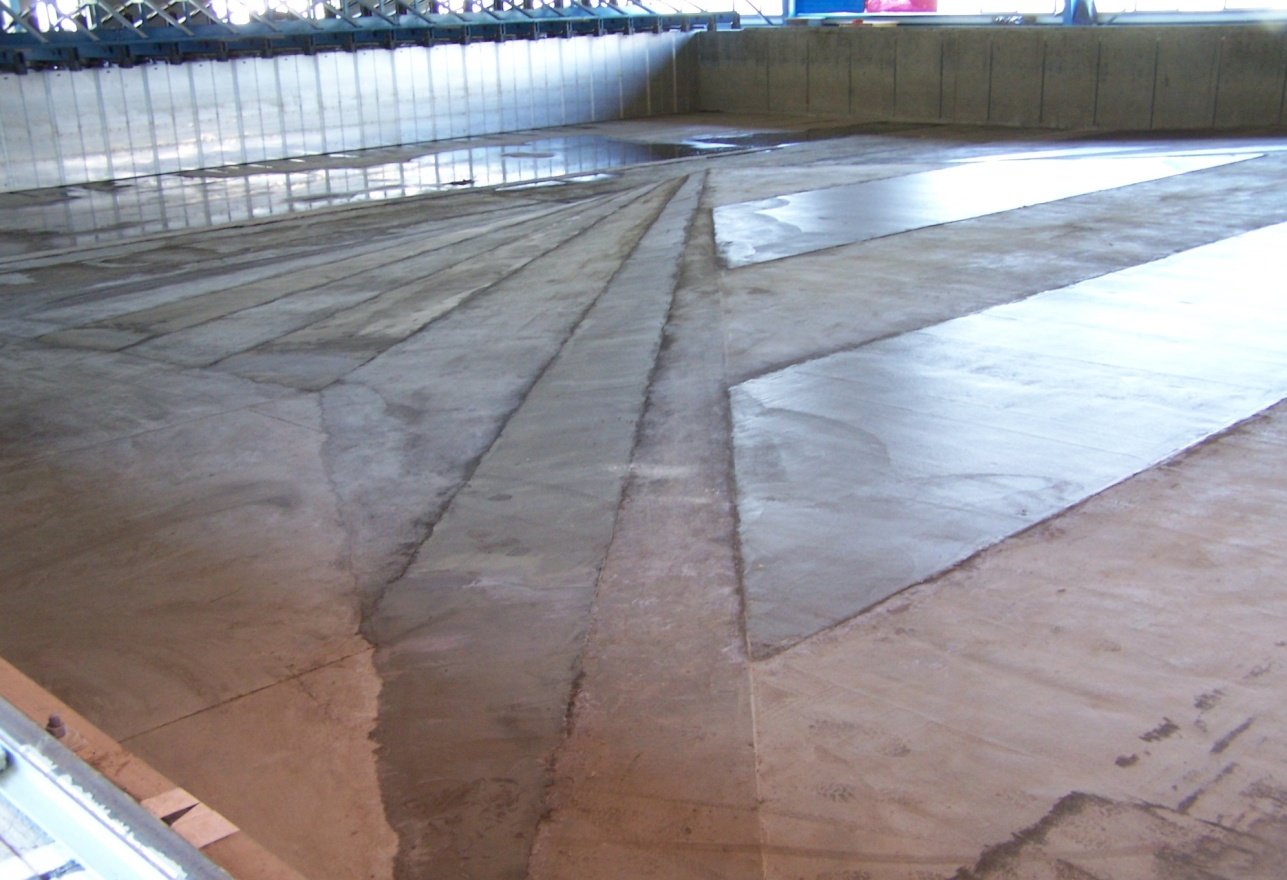 Experiment#1 Setup
Basin Hydrodynamics
http://ceprofs.tamu.edu/plynett/isec/Movie_Dye.wmv
8
Basin Hydrodynamics – WG Data
9
Max Free Surface Elevation
Shoaling
Negligible offshore and at shelf apex
Significant near basin side wall

Breaking
Rapid decay in wave height near shelf edge
Continued as Borefront (1) propagated shoreward
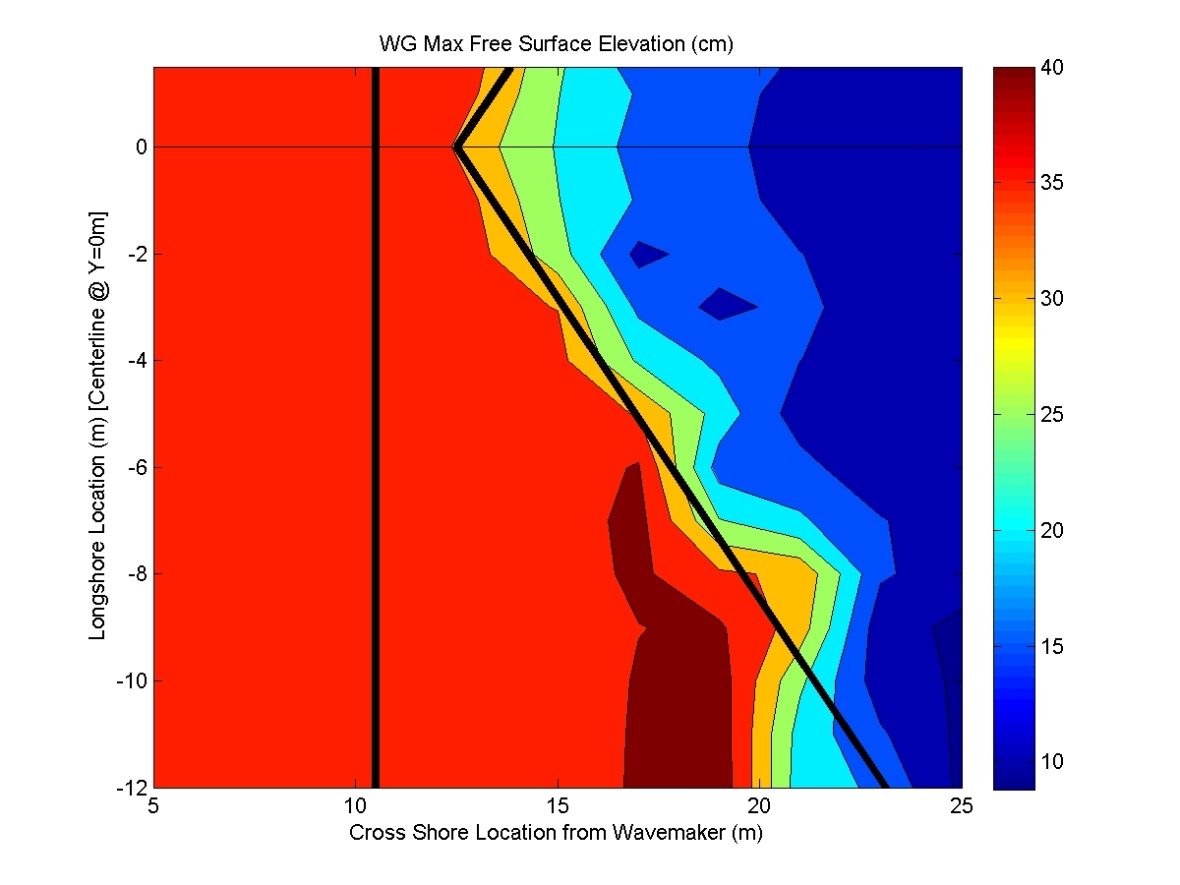 10
Refraction
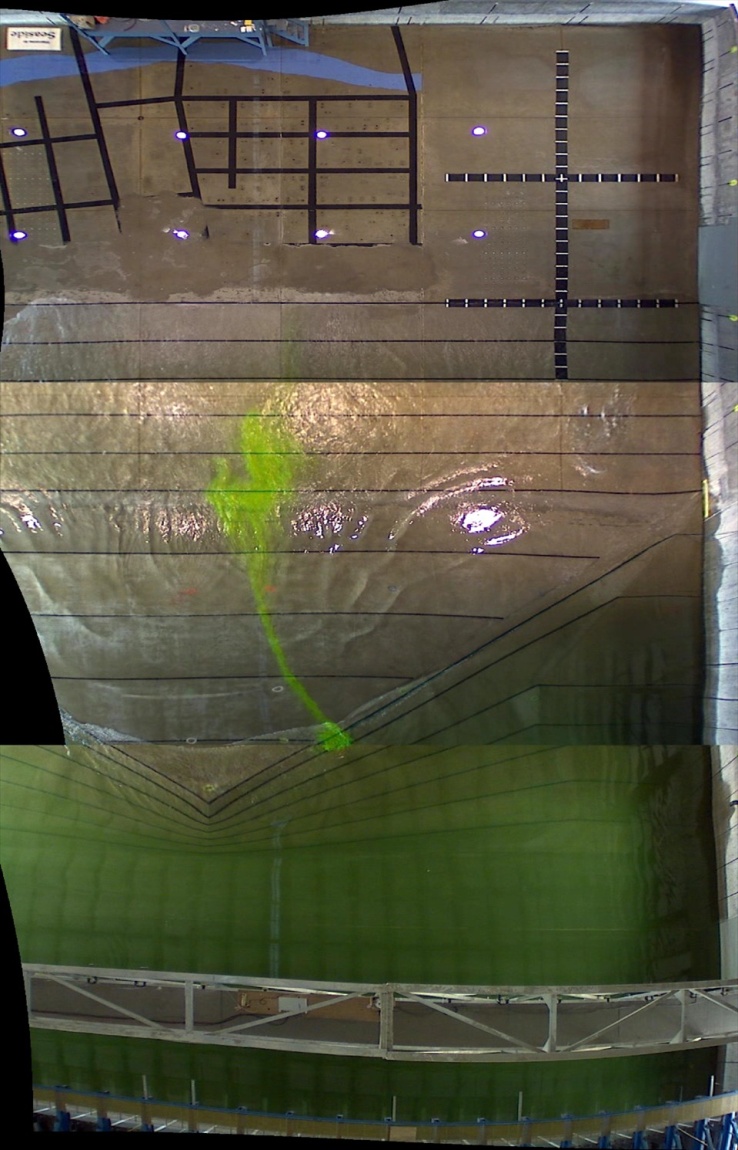 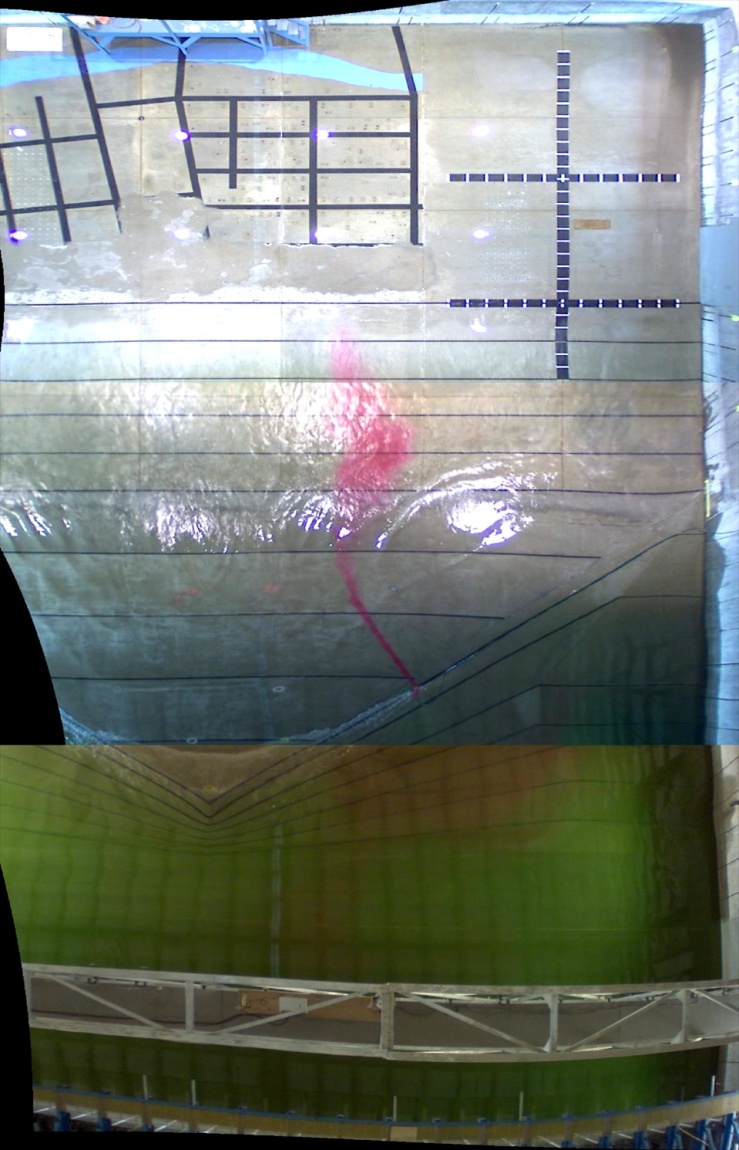 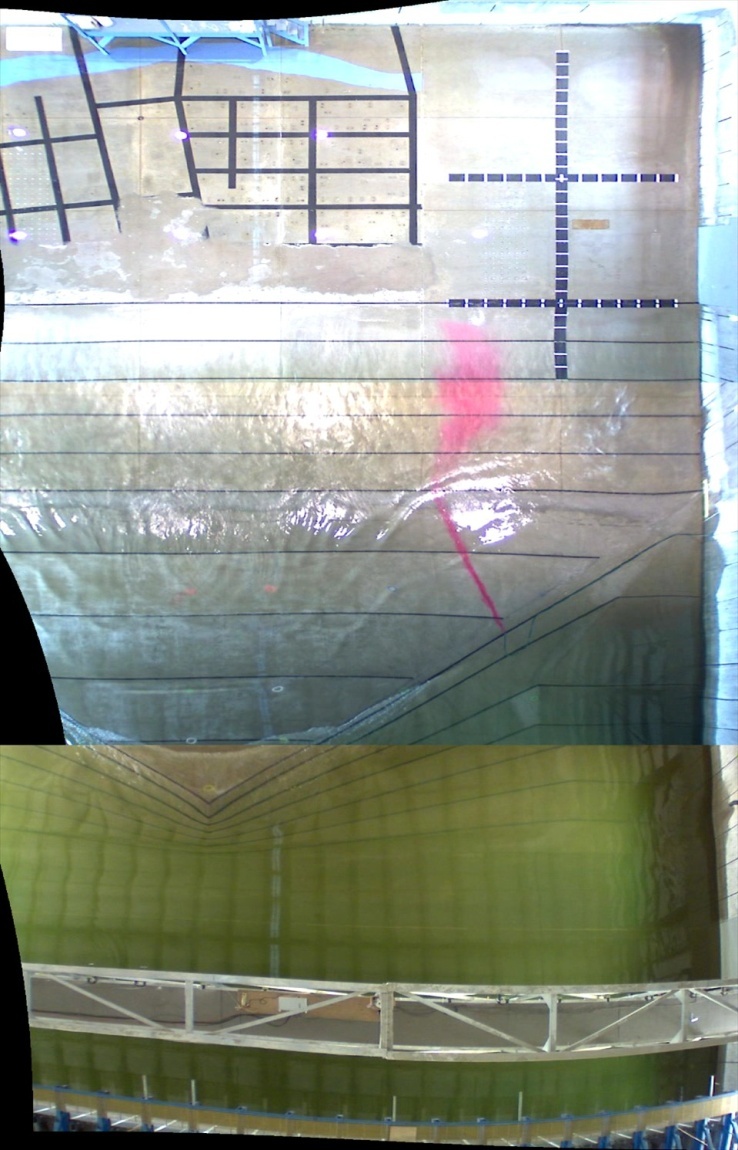 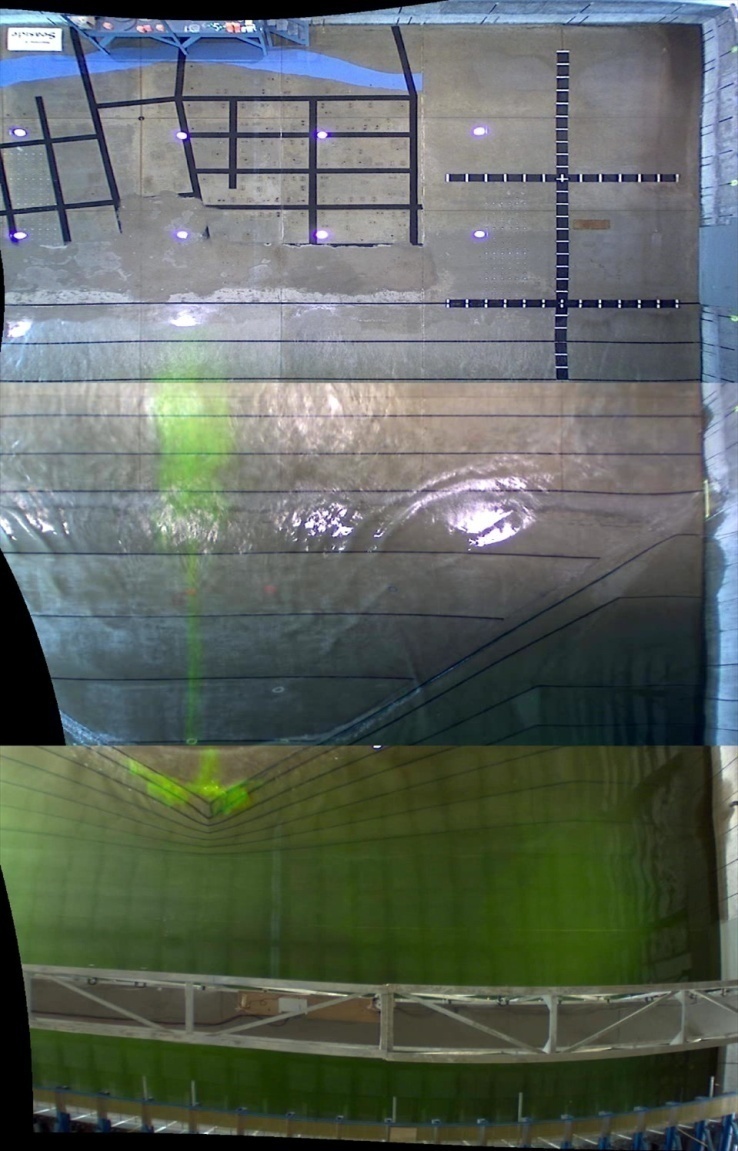 Dye revealed
Pathlines behind leading wave
Enhanced mixing within the front

Refraction due to bathymetry of shelf
Directed toward centerline of basin
Not particularly evident in the breaking front
Very clear in the following onshore flow
11
Wave Runup
Nonuniform in longshore direction due to refraction

@ X=29m: arrives first near basin side wall

@ X=39m: arrives first along basin centerline
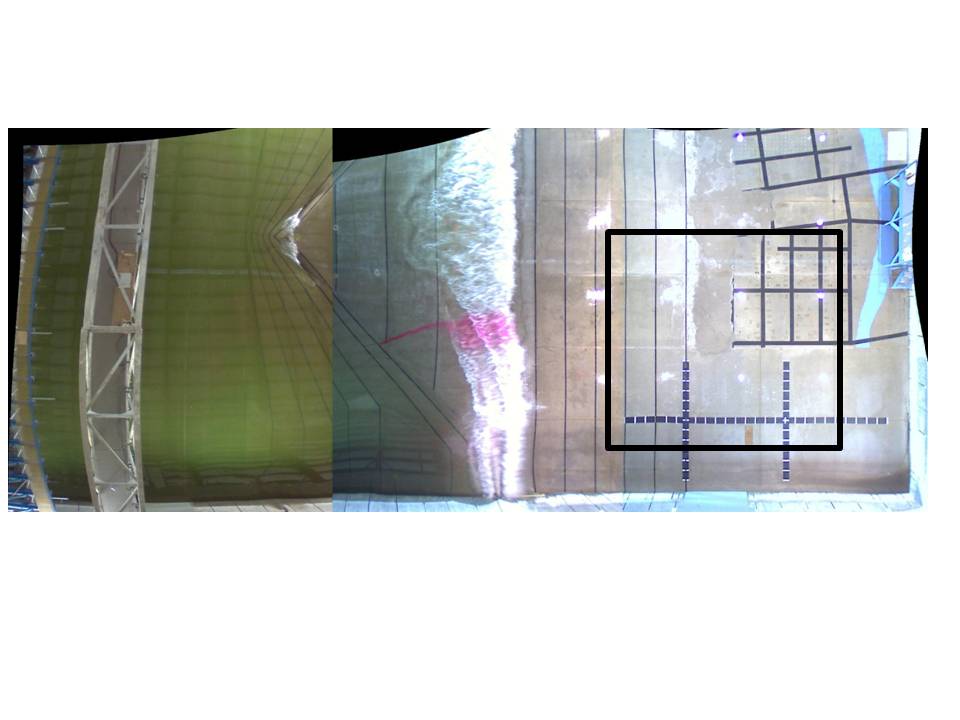 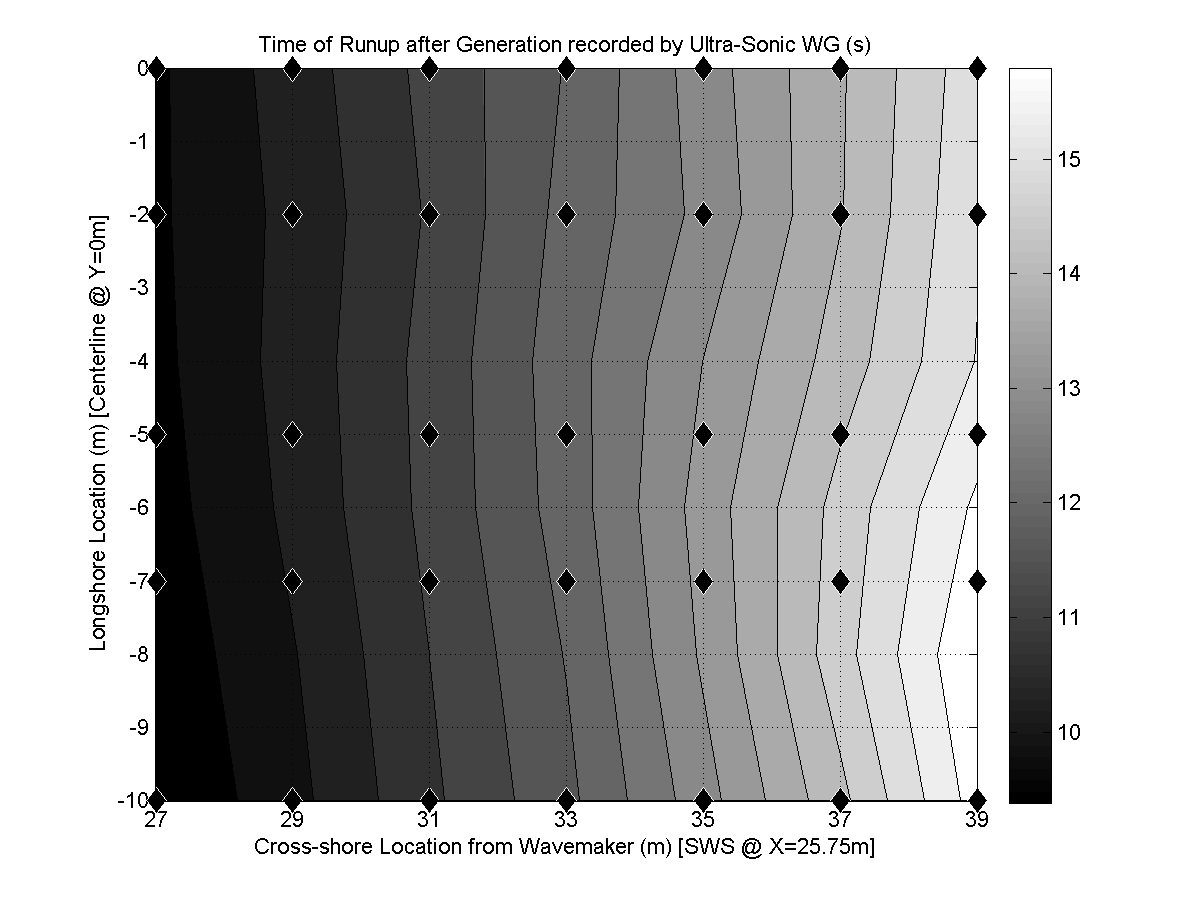 12
http://ceprofs.tamu.edu/plynett/isec/Movie_Runup.wmv
Wave Runup
Greatest cross-shore velocity along centerline due to jetting mechanism

Forcing causing convergence relaxed

Mass of water spread laterally and shoreward
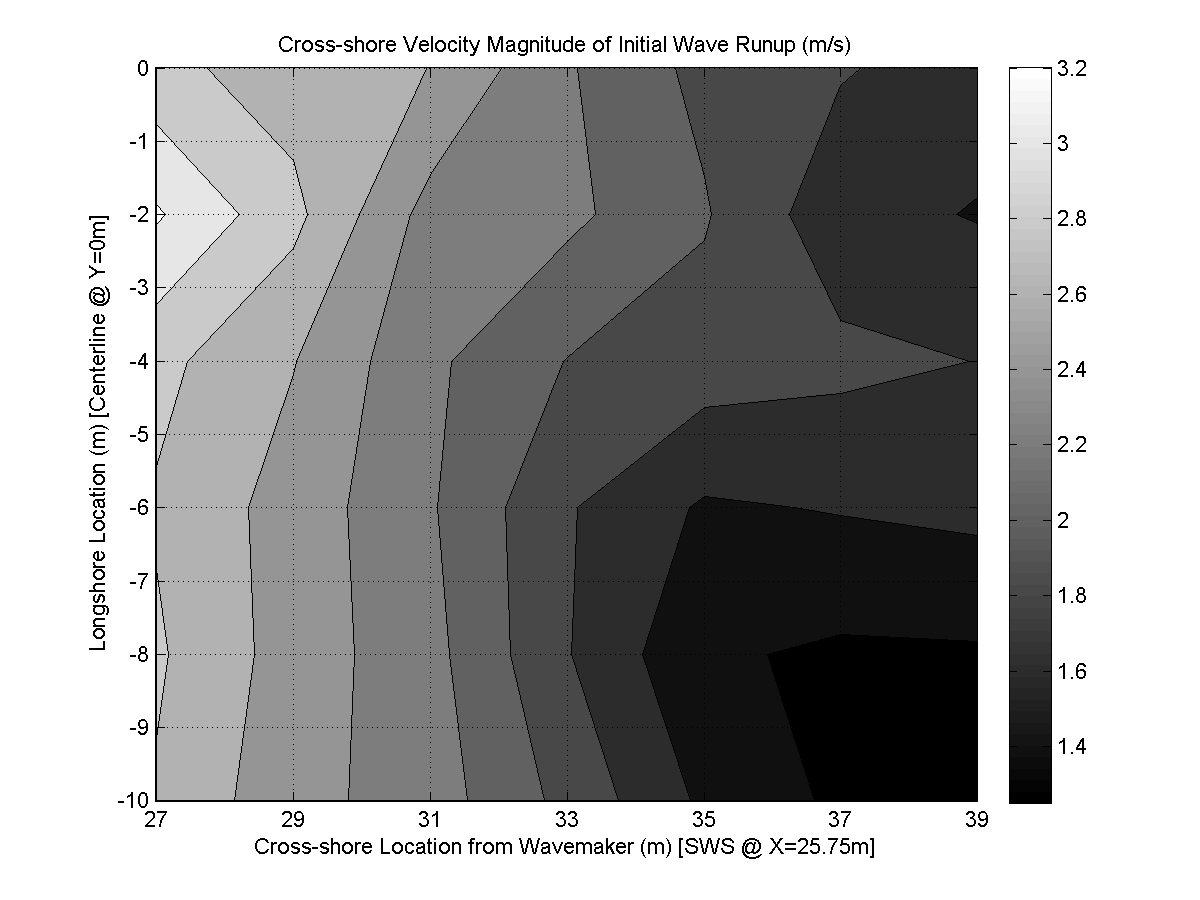 13
http://ceprofs.tamu.edu/plynett/isec/Movie_Runup.wmv
Kinematics @ Shelf Apex
All values in cm/s
http://ceprofs.tamu.edu/plynett/isec/Movie4.wmv
14
Turbulent Energy @ (X=13,Y=0)
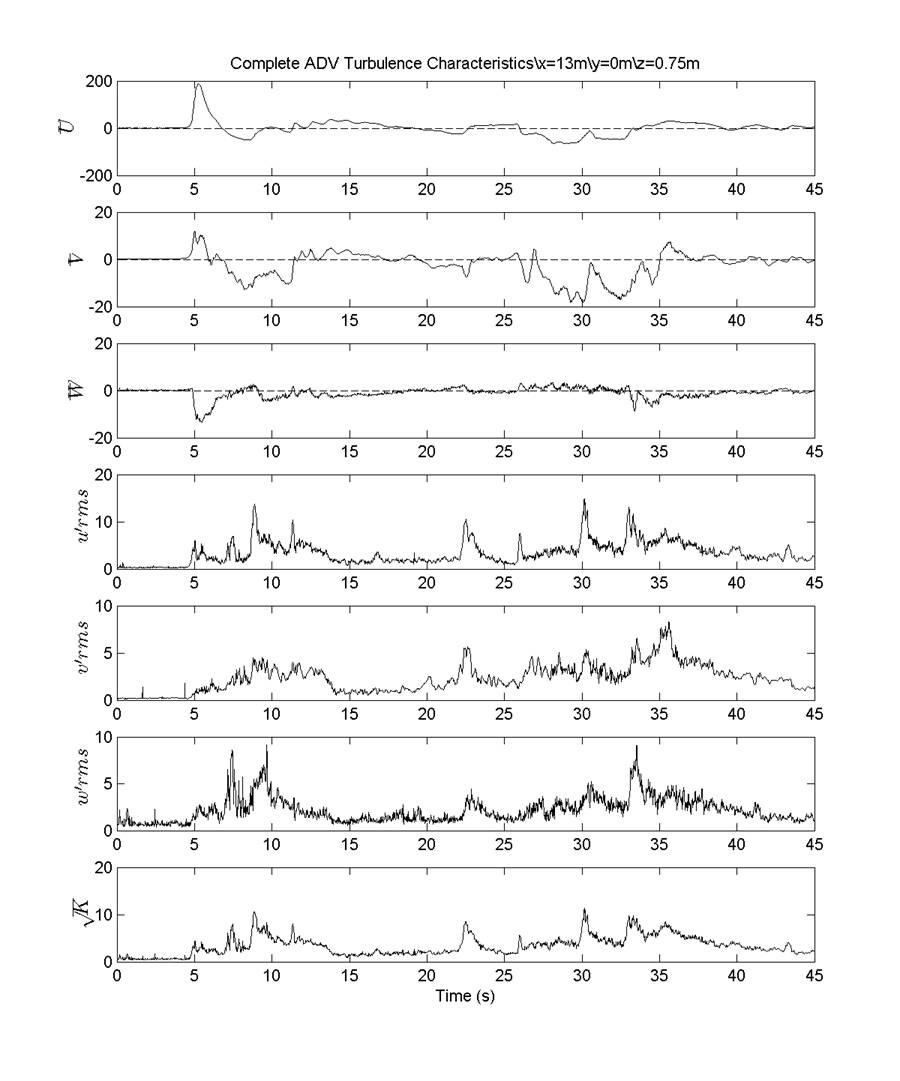 All values in cm/s
15
Turbulent Energy @ (X=13,Y=0)
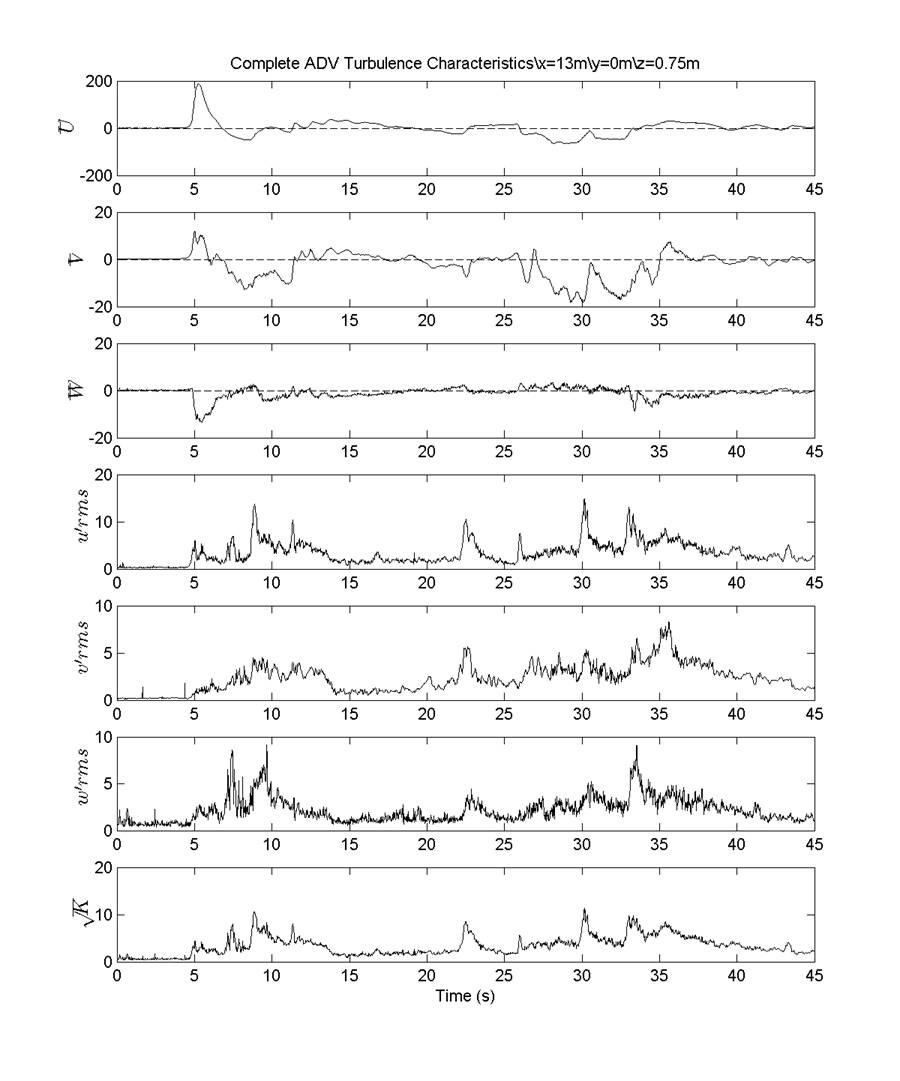 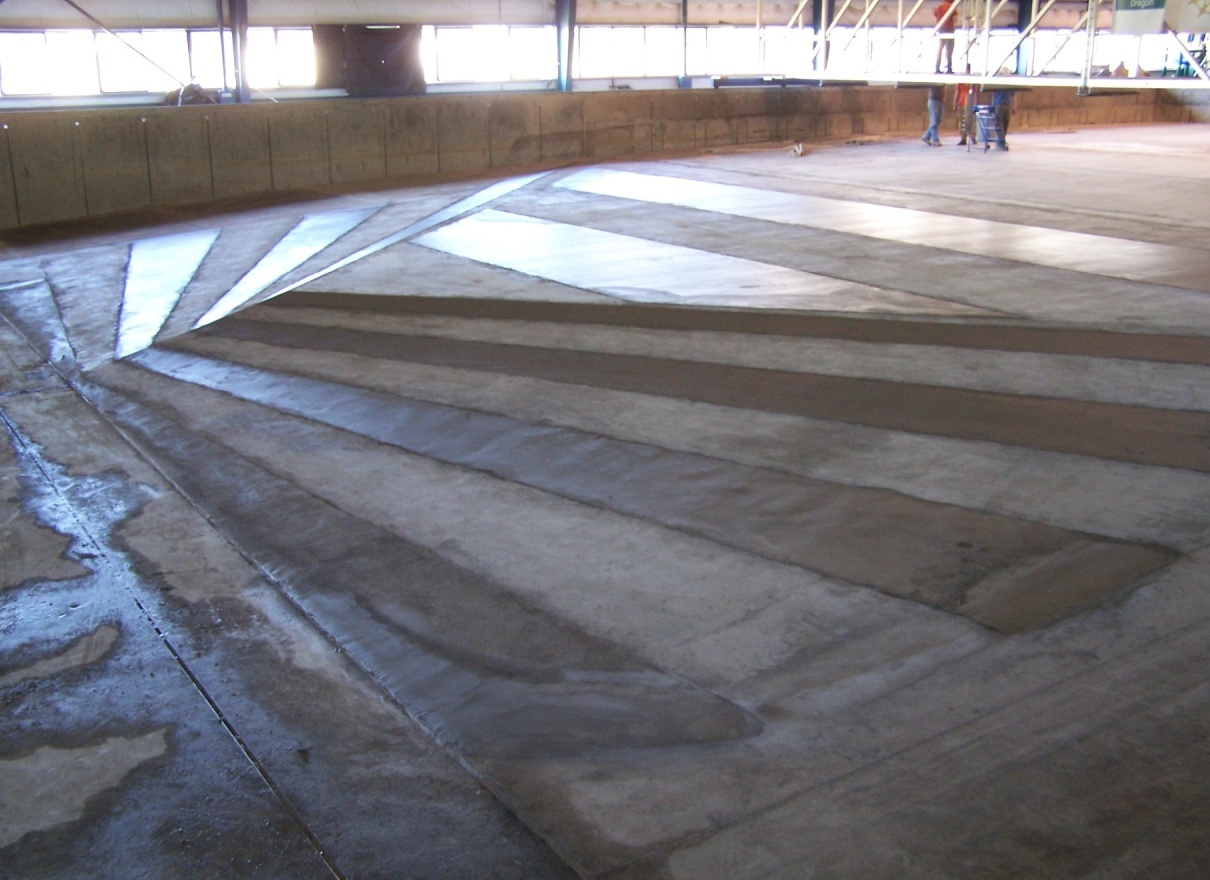 All values in cm/s
16
Coherent Structure
Green dye reveals eddy


Flow directed away from centerline @ 27s due to eddy’s arrival


Flow directed toward centerline starting @ 29s after the eddy’s center passes


Increased turbulent energy after 26s due to eddy
http://ceprofs.tamu.edu/plynett/isec/Movie8.wmv
17
Experiment #2: Bottom Layout
Add a bump to the apex of the shelf
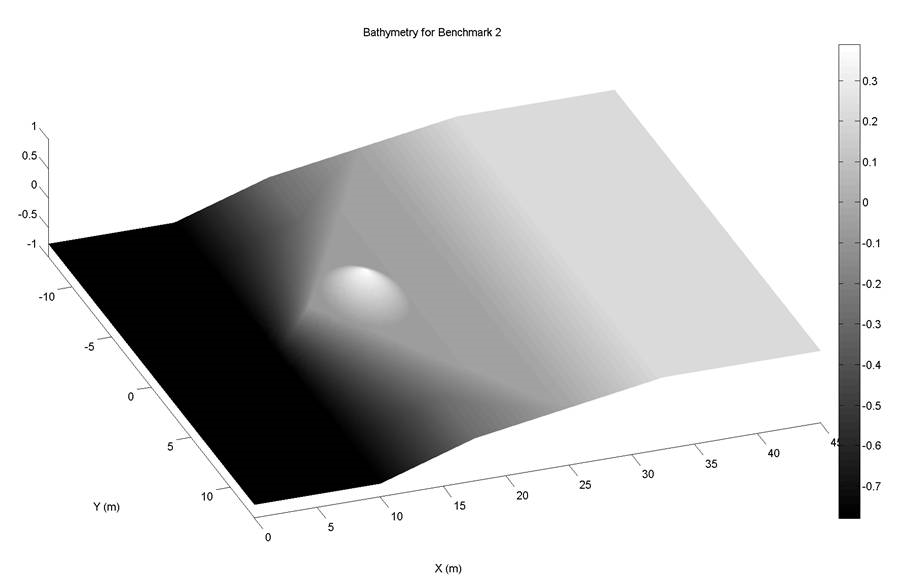 18
Future Work – This Summer
Add a bump to the apex of the shelf
http://ceprofs.tamu.edu/plynett/isec/P_NEEStsunamos3.E_DyeStudy.T_Trial06.cam11.avi
Second Experiment – Add Obstacle
Surface PIV Study
20 gallons of 2.5 mm D, 0.9 S plastic spheres
Camera mounted on bridge, looking down
10 overlapping FOV’s
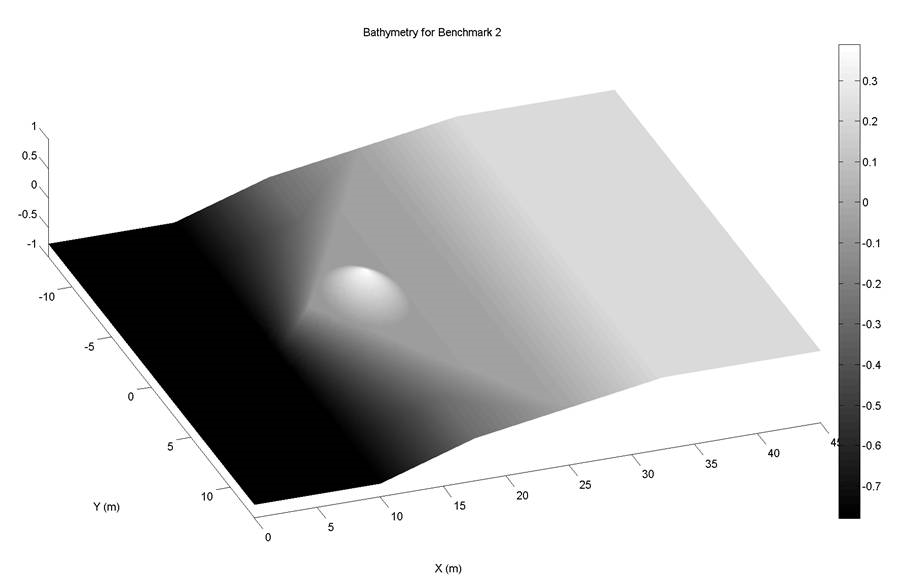 Second Experiment – Add Obstacle
Add a bump to the apex of the shelf
Nearshore Dynamics of Long Waves
Transient long waves undergo complex processes in shallow water
Nonlinear, turbulent 
“Single” incoming wave quickly leads to numerous waves
Developing models at the same time, these are experiments necessary to validate them
Many thanks to the staff at OSU – Tim Maddux, Sungwon Shin, Linda Fayler, Jason Killian
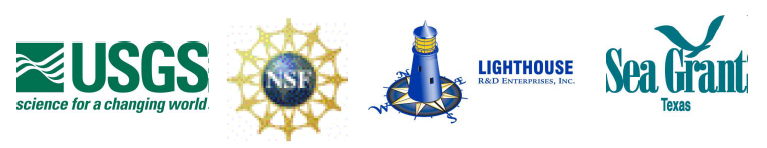 Repeatability
WGs closest to wavemaker (along X=5m)

Total of 28 trials overlaid

Measured wave height between 0.36m-0.38m

Solitary wave @ 1.3s

Trough @ 3.0s

Secondary wave @ 3.8s
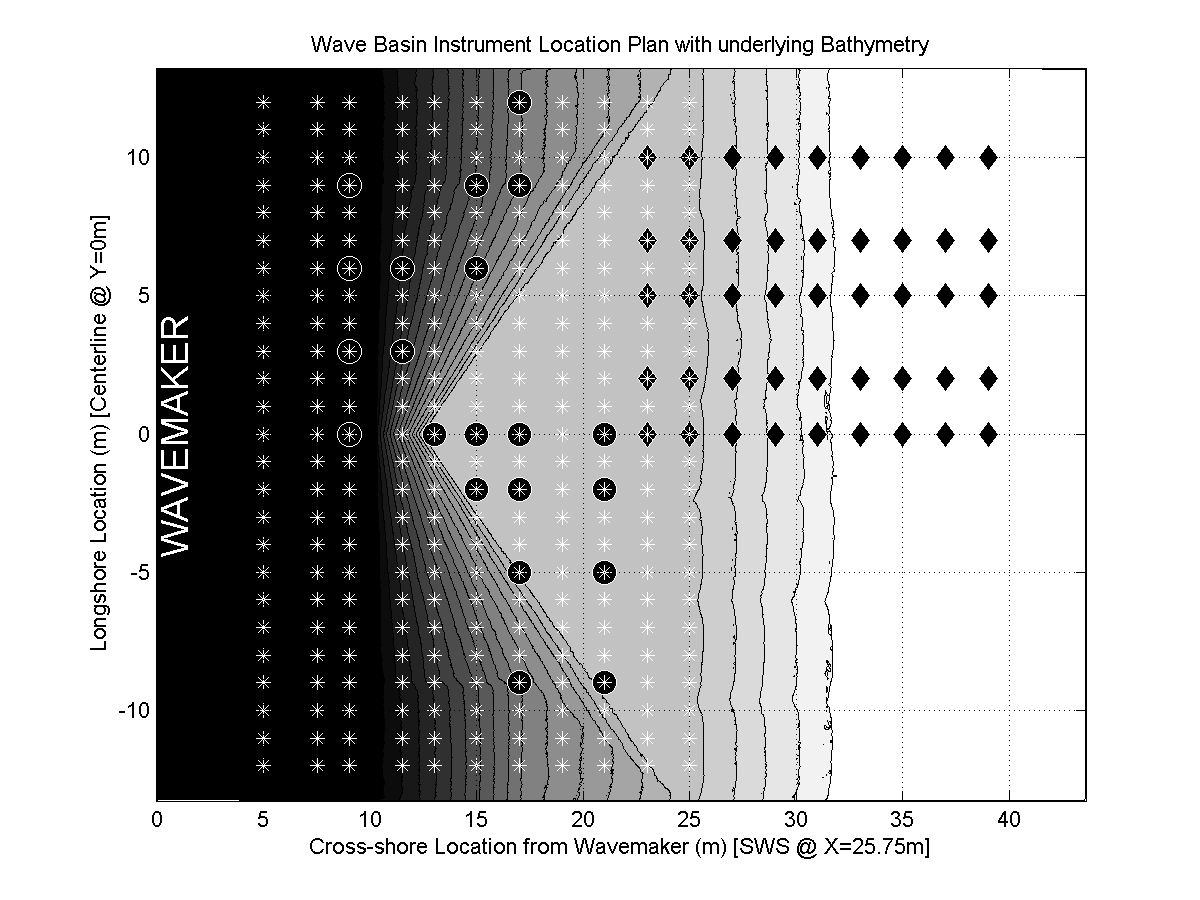 23
ADV Filtering
Filter 1:  SNR > 10 decibels


Filter 2:  COR > 70%


Filter 3:  Curvature

Shoreward of shelf edge: <300 m/s3
Offshore of shelf edge: <175 m/s3


Filter 4:  ≥ 10 trials to quantify turbulence
24